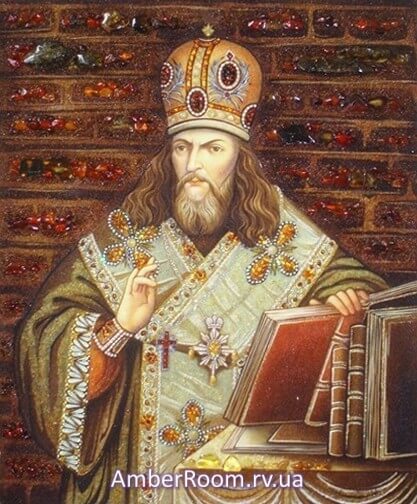 Культурно-просвітницька діяльність Петра Могили
Роботу виконала студентка 111 групи Череднюк Віолетта
Петро Могила
Біографічні відомості
Дата народження -( 31 грудня 1596 (10 січня 1597)), Сучава, Молдавія — 1 (11) січня 1647, Київ) — молдавський боярин, український політичний, церковний і освітній діяч Речі Посполитої

Архімандрит Києво-Печерського монастиря 

Митрополит Київський, Галицький і всієї Русі . Канонізований Церквою 1996 року.
Перші кроки у церкві
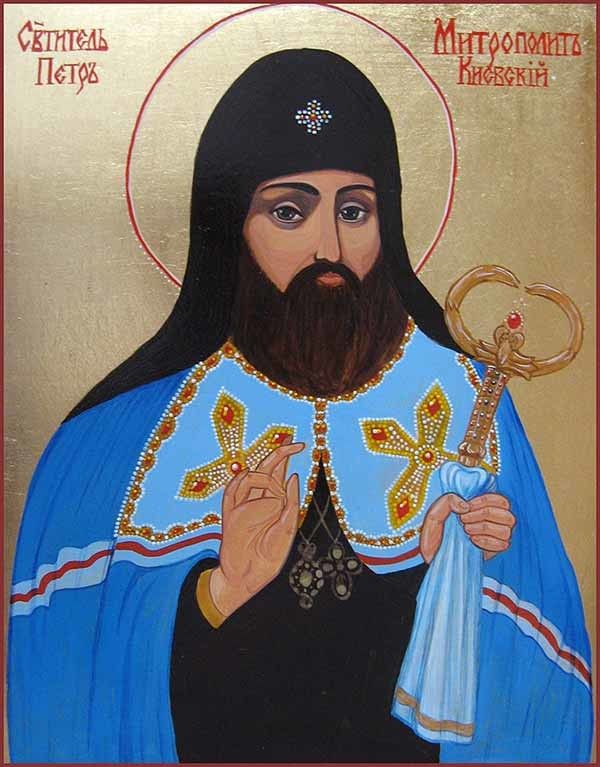 1622-27 Петро Могила перебував на послуху в одному із скитів Києво-Печерської Лаври
У 1625 році він прийняв чернечий постриг у Києво-Печерському монастирі.
1627р.-архимандрит Печерської лаври
Архимандрит (грец. αρχιμανδρίτης від «головний, старший» + «загін, кошара, огорожа»; у значенні «монастир») — титул управителів великих чоловічих монастирів, ректорів духовних семінарій, керівників духовних місій та монаших чинів.
Діяльність Митрополістьська
1633р.-затверджений на посаду митрополита
Королівською грамотою Могилі віддавалася Києво-Софіївська церква, утримувалася за ним і Києво-Печерська архимандрія, доручався нагляд над Пустинно-Микільським монастирем
У 1634 р.- відновлення Софійського собору, яке тривало впродовж десяти років. 
Митрополит наказав також розчистити з-під нашарувань землі залишки Десятинної церкви, під руїнами якої було віднайдено мощі святого рівноапостольного великого князя Володимира.
Своїм коштом відновив стару Церкву Спаса на Берестові
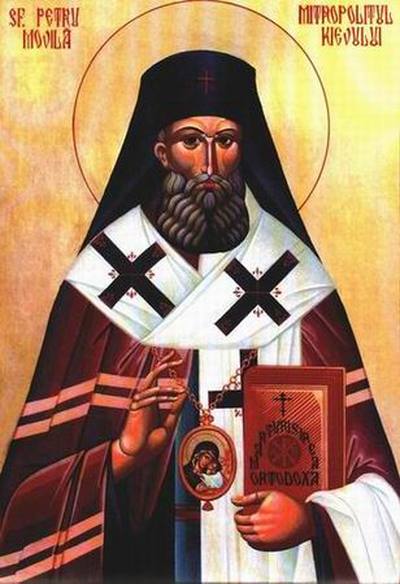 Діяльність Просвітительська
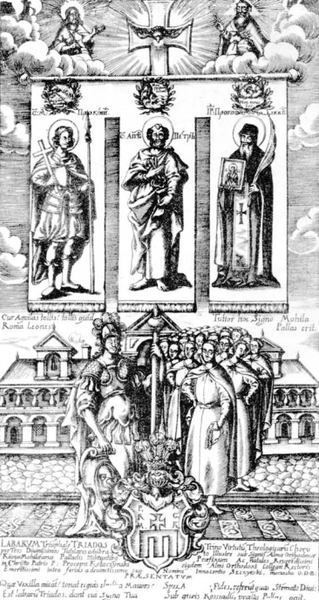 Восени 1631р. на території Києво-Печерської лаври відкрив першу школу
Лаврську школу, об'єднану в 1632 році з братською, згодом було перетворено на Києво-Могилянську колеґію

Студенти вивчали тут три мови: грецьку, латинську і церковнослов'янську, студіювали богослов'я та світські науки.
 
 1634 р.була відкрита філія колеґії у Вінниці, яку пізніше перенесли до Гощі на Волинь.

 1636 р. Петром Могилою була заснована колеґія в Крем'янці
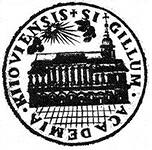 Діяльність Реформаторська
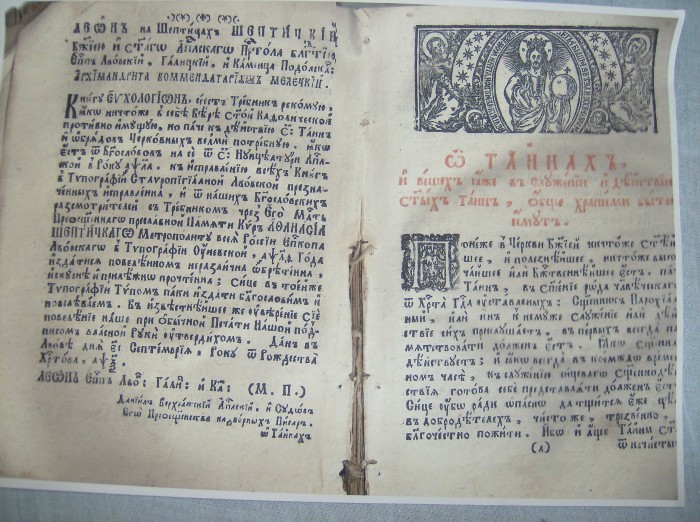 Висунув  священниками суворі вимоги:мати загальну та богословську освіту (скласти екзамен), бути моральним взірцем для віруючих; 
Запровадив церковний суд-консисторію, який судив духовних осіб;
Новий монастирський устав;
Впорядкування богослужіння: видання «Требника», який довгий час служив православному духовенству всієї України. У Требнику були викладені не лише молитви і обряди, до нього були додані пояснення й настанови, як у тому чи іншому випадку слід себе вести та чинити
Створив Катехізис-викладені основи православної віри
Сторінки Требника
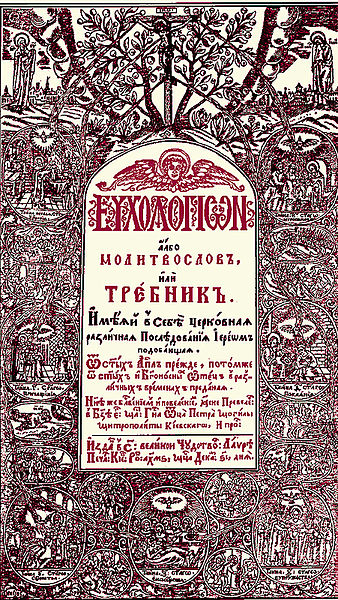 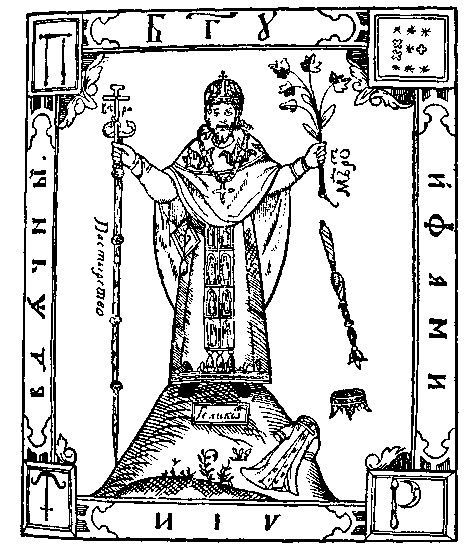 Сучасні пам’ятки
"Митрополит Київський і всієї Руси Петро Могила
 1596-1647 Великий освітній та церковний діяч, 
один з фундаторів Києво-Могилянської академії –
 визначного осередку вищої освіти, науки та християнського
 благочестя України і всієї Східної Європи XVII-XVIII
 століть». – Напис на меморіальній дошці, старий корпус КМА
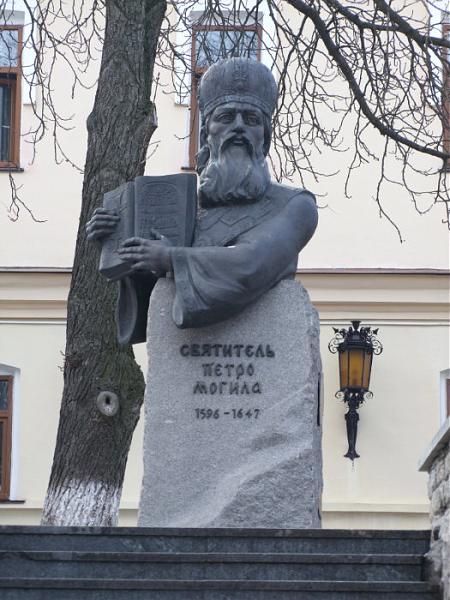 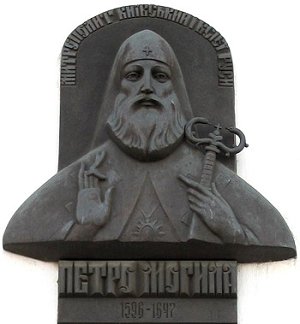 Пам'ятник Петру Могилі на території
 Києво-Печерської Лаври, 2008 рік
Києво-Могилянська академія